Open API培训文档
Paul
Open API的背景
机智云是一个开放的物联网设备平台，它为企业和个人开发者提供设备接入、用户账号管理、用户与设备绑定管理、设备远程监控、定时任务以及设备高级数据等服务。
这些数据都是存储在机智云的数据库中的。那么作为开发者，如何去访问这些数据呢？
Open API 就是机智云对外提供这些数据的访问接口！
目录结构介绍
.
├── consumers
├── dal_proto
│   ├── base
│   └── devicesdata_accessor
├── docs
├── gizwits_site
│   ├── common
│   │   └── consul
│   ├── migrations
│   ├── ota
│   └── views
├── openplatform
│   ├── celery_tasks
│   ├── fixtures
│   ├── handler
│   │   └── controller
│   ├── internals
│   ├── logs
│   ├── management
│   │   └── commands
│   ├── migrations
│   ├── mixins
│   ├── static
│   │   └── captcha
│   │       └── fonts
│   ├── tests
│   ├── utils
│   └── views
├── proto
│   └── device_shadow
│       └── v1
└── tools
1.Consumer 目录主要放邮件相关的消费程序，如用户注册邮箱，需要用户激活邮件的话，都会放邮件相关的请求信息交到consumers处理。
2.dal_proto、proto主要存放rpc 请求相关的目录，如请求设备元数据服务、设备影子服务等。
3. gizwits_site 为 Open API的配置入口，包括了consul 相关的setting配置。
4.OpenPlatform 目录为 Open API的接口业务目录，其中相关的目录介绍如下
* celery_tasks 目录主要存放 celery 的定时任务，如设备的通用定时任务、设备解绑的异步任务、设备场景任务、设备分享任务等。
* Fixtures 主要放 Open API 相关的初始数据、如 m2m.json 为 m2m 配置相关的初始数据、throttle_api_list.json为应用配额的初始化数据等。
* handler 主要是存放远程控制相关的请求类，如devce.py 为单个远程控制的封装类、group.py 为设备分组远程控制的封装类。
* management 主要是写相关的django 操作的脚本命令，如query_product_device_count 为查询某个产品的累计设备数的统计数据等。
* mgrations 主要记录数据 schema 和 data 相关的数据迁移历史记录的目录 。
* static 为资源的静态目录。
* tests 主要关于 open api 相关的单元测试用例。
* views 目录为 open api 接口的业务处理层，包括 apps.py ( open api 关于 app 相关操作的 api接口）、apps_rule.py(open api 关于 d3 的联动设置接口）、apps_scene.py （为场景相关的业务）、apps_sharing(为设备分享的业务）、devices.py（为设备安全注册、ota 固件升级、设备 provision相关的设备操作业务）、bt.py(蓝牙设备相关的业务）等。
* internals 主要为内部服务的请求目录，如innerapi_control 为内部innerapi请求远程服务、innerapi_users 为内部 innerapi 的用户请求调用等。
* mixins 为混合类的目录、主要把业务比较复杂的逻辑抽取一个mixin类进行维护，如设备绑定解绑的逻辑就是放在这里。
* logs 目录主要存放日志相关的目录入口。
5. tools 主要用于基础的工具脚本、如安全注册接口的安全加密数据，可以通过这个目录进行数据的生成。
Open API 环境变量介绍
1. DEBUG: True Debug为调试模式，当设置为true的时候，我们使用runserver 可以方便我们捕捉异常相关的
调试日志、本地环境建议开启 debug 模式，但生产环境基于安全，建议关闭，关闭后当有内部错误，只会看到
500的错误码，但异常相关的捕捉日志外面是看不到的。
2.MYSQL_DATABASE_URI 为 mysql 的数据库配置，由于open api、site、innerapi、企业 API 共用同一个
数据库，所以配置的mysql url都是一致的。
3. Open API 也涉及 mongo 数据的操作，配置如下
MONGO_GIZWITS_CORE: mongodb://localhost:27017/gizwits_core 核心 mongo 库
MONGO_GIZWITS_DATA: mongodb://localhost:27017/gizwits_data 更多的是记录设备状态等信息的
MONGO_GIZWITS_EVENT: mongodb://localhost:27017/gizwits_event 记录设备行为的事件日志表
MONGO_GIZWITS_ANALYTIC: mongodb://localhost:27017/gizwits_analytic 大数据相关的数据库
4.MQ_EVENT_QUEUE: amqp://guest:guest@localhost:5672/%2f 这个为 rabbitmq 的配置 url
5.内部服务调用的http 请求介绍
HTTP_PARSER_API_URL: http://parser 如设备远程控制的轻网关 raw 数据的解析，就会调用 parser 物解析
服务解析成标准的kv数据。
REAPI_HOST: http://reapi 为 D3 的 API 请求，Open API 关于App 设备的联动输出，都是请求 d3 的api
的接口。
EMAIL_ACTIVATION_DOMAIN:http://site // App 邮件需要激活的话，会调用 site 的url链接，进行 App 用户
邮箱的激活。
HTTP_RTDATA_API_HOST: http://rtbd/rtdata/v1 为调用 rtbd 的通信日志等相关接口，获取原始的设备日志。

6. rpc 的调用
RPC_DEVICE_SHADOW_URL: localhost:12111 如设备绑定列表，需要拿设备的实时信息，会请求底层的设备
影子服务拿到设备的实时状态。
关于constance config的介绍
什么是constance呢？constance 可以理解为一种动态的配置数据库，他可以支持mysql
或者redis 相关的 kv 环境配置的数据库。
为什么需要用到此技术？主要是由于 Open API 涉及到很多的配置，但是有些配置如果放在
settings里面，就需要重启整个服务实例才能生效，于是我们把 open api涉及动态配置的环
境变量都放在了 constance数据库，通过open api的admin后台，我们可以看到如下
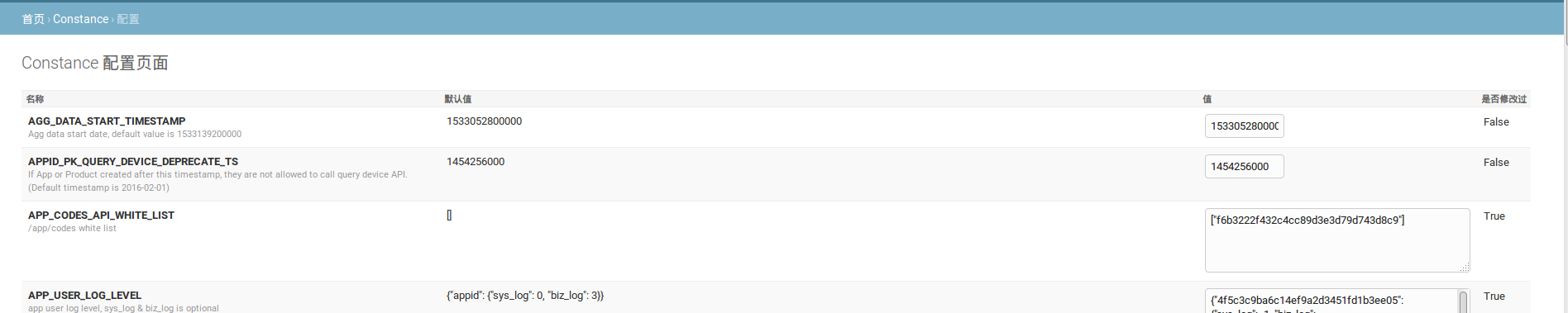 如像短信的配额、短信的ip白名单，都可以通过 constance 动态配置就生效，而不需要
重启uwsgi 服务。
如何布署？
请参考 Open API的 Readme 文档说明： 
http://wiki.simon-cloud.com.cn/company/external-gizwits_gie-group/gwapi
数据迁移的说明
/app# /env-gwapi/bin/python manage.py migrate --list

 gizwits_common
  (*) 0001_initial
  (*) 0002_auto__add_productmsgthrottle

 gizwits_site

 openplatform
  (*) 0001_initial
  (*) 0002_auto__add_field_opapplication_domainid
  (*) 0003_auto__add_m2m
  (*) 0004_auto__add_appuserdomain
….
如图，需要查看 Open API 是否执行了数据迁移，可以通过 manage.py migrate 命令查看，--list 代表查看数据迁移的执行结果、
我们看到有gizwits_common、gizwits_site、Openplatform 等目录，这里代表的是每个应用模块的迁移执行情况，当括号里打了*号代表已经
执行某个数据表结构或者数据迁移。由于 Open API 和 Site(开发者运营系统）的某些表，如产品表、应用表是放在django-gizwits-common库
的，所以数据迁移也有个顺序执行，顺序如下：执行开发者中心的数据迁移，再执行 Open API的数据迁移。
Django 数据迁移介绍
Python manage.py migrate gizwits_site --ignore
Python manage.py migrate openplatform --ignore
如上所示，我们要运行 Open API，是需要做数据migrate的 其中为什么要用到 –ignore呢？
这跟我们的common 库有关，因为 Open API与 Site、企业 API 等服务都是共用同一个
数据库的，所以需要加上—ignore-ghost-migrations 来规避同一数据库操作的问题。
当时提到操作顺序是 Site 服务先执行 migrate gizwits_site 项目、再去Open API 执行
Migrate openplatform项目，原因是 Site 更多的是管理 gizwits_site 的产品相关的表目录，
而 open api更多的是对应用 app、m2m等配置信息的操作，所以在布署的时候，数据迁移
需要侧重留意一下。
Open API 头部的鉴权
X-Gizwits-Application-Id称 AppID，是一个应用在机智云平台中的唯一标识，所有 OpenAPI 接口都需要传入这个头部参数。应用ID
在运营平台的应用配置模块中可以申请得到。
X-Gizwits-User-token 简称 UserToken，它代表着接口调用中的用户上下文。每次登录可以获取一个新的 UserToken，
新旧 UserToken 都可以使用。
鉴权类介绍
openplatform目录的views视图逻辑有一个api_common.py的文件，这里声明了BaseAPIView类的方法，这里的方法初始化了基础的日志记录，包括记录每次http请求api的业务名称、时长、状态码，错误信息等记录，具体可以看init_busi_log,handle_exception等函数方法 。

接着，views目录的apps是把 BaseAPIView的类引入进来了，是因为还需要对应 header 头部的 appid,token等相关合法信息进行
校验，于是可以看到 AppAPIView(BaseAPIView)继承了通用日志信息的 API 类，然后重写了dispatch的函数逻辑，如self.app = OPApplication.objects.get(appid=appid)其实就是往opapplication 的数据表查看是否有appid的信息，若没有，证明 appid不合法。
self.token = verify_token(self.app.domainid, token, self.app.appid) 此函数方法会调用 innerapi 的/v1/user/token/verify的接口对 token的信息进行合法校验。若已注册了 app 用户 ID，则可以通过此 token 在有效期的范围内查看用户相关的信息。
App业务
App 用户管理
* 创建用户
* 获取用户信息
* 修改用户信息
* 用户登录
* 重置密码
* 获取短信验证码
消息中心
* 查询消息中心列表
* 标记已读与删除消息
设备绑定管理
绑定设备
按单个mac地址绑定设备
获取绑定列表
修改绑定信息
查询绑定的Guest用户
….
设备分组
设备分组创建
设备分组删除
把设备列表添加到分组
将设备列表从分组移除
...
设备联动
查询规则可用变量
创建联动规则
删除联动规则
修改联动规则
设备分享
创建分享邀请
查询分享邀请
owner权限转移
...
定时任务
定时任务管理
* 获取定时任务
* 创建定时任务
* 修改定时任务
* 删除定时任务
用户场景
*创建场景
*删除场景
*查询场景执行情况
* 执行场景任务
通用定时任务
* 获取定时任务
* 创建定时任务
* 修改定时任务
* 删除定时任务
定时任务的业务处理
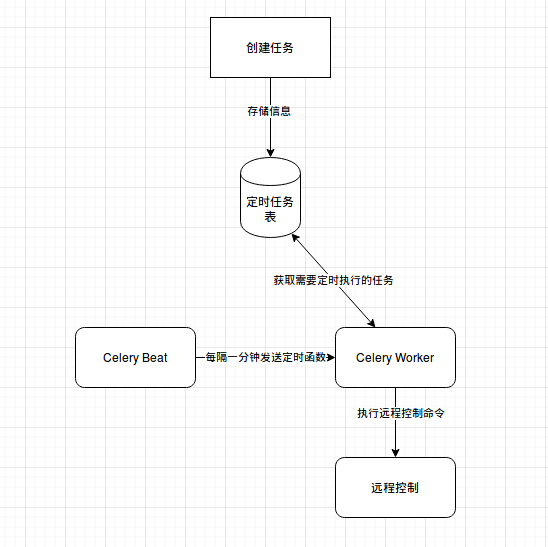 如图，Open API提供通用的定时任务能力，用户可以根据业务要求，创建属于
自己需要执行的定时任务。创建任务后，Celery Beat 会每隔一分钟发送一次心
跳给到 Celery Worker， Worker 会执行定时的函数命令，去往定时任务表拿需
要执行的定时记录信息。若有，则把这些信息往 m2m 的远程控制 api 接口发送
并执行结果。
Celery 的命令

Celery beat:
celery -A gizwits_site beat -l info > /data/supervisor/celery_beat.log 2>&1;
Celery worker:
celery -A gizwits_site worker -l info > /data/supervisor/celery_worker.log 2>&1;